English - Thursday
I can write a character description of Glass Eye.
Today you are going to be writing your own description using the information from the story so far.
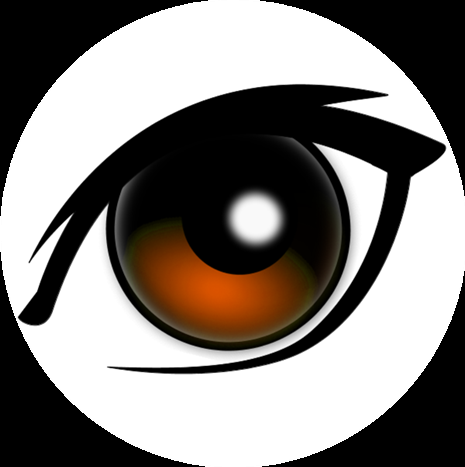 What do you know about Glass Eye?Make a list of information you know.Include personality and appearance.
This was Damian’s description of Glass Eye from the book…
There was a man in a Tommy Hilfiger jacket with lots of stubble on his face. The stubble made me think it might be St Damian of Molokai, who was a bit rough, though very good. But that didn’t really tie in with the Hilfiger jacket … 
I tried to look him in the eye, but I realised that one eye was looking at straight at me and the other was looking off to the left. I wasn’t sure which eye to look into.
If there is anything in there that you didn’t put on your list, make sure you add it on!
Here is an example of the what you will be writing…
The man, who growled out these words, was a stoutly built fellow (about five foot two). He wore a black velvety coat, lace-up half boots and grey cotton trousers, which enclosed a bulky pair of legs with large swelling calves. 
He had a brown hat on his head and a dirty belcher handkerchief round his neck, with the long frayed ends of which he smeared the beer from his face. As he spoke, he disclosed a broad heavy expression, with a beard of three days‘ growth, and two scowling eyes; one of which displayed various symptoms of having been recently damaged by a blow.
Write your own character description of Glass Eye
Remember to include
Relative clause
Fronted adverbials
A range of sentences ( e.g. the more, the more sentences, or 3ed sentences)
Interesting vocabulary
Parenthesis ( brackets, dashes and commas)